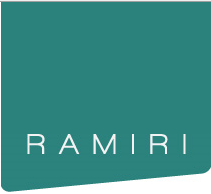 Blueprint for Human Resources in EuroQuake/EuroLang
10/24/2011
RAMIRI Session on Human Resources Trieste
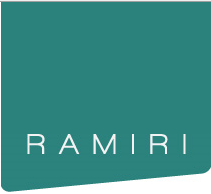 The Ideas
EuroQuake/EuroLang: two distributed research infrastructures to 
      be built - one in the area of seismology and one in linguistics 
Task: Blueprint for Human Resources
Coordination
ERIC
influence, control
harmonization, management
data management 
and processing centers
5 hubs
data aggregation
tool consolidation
data & tool
creators
(many creators,
separate funding)
10/24/2011
RAMIRI Session on Human Resources Trieste
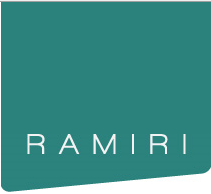 The Questions
which types of experts are needed?
what kind of contracts to be given (duration, level)?
which kind of recruitment process to be chosen?
what kind of selection process?
which strategies for motivation, engagement, identification, 
      productivity?
what can be influenced by leadership?
how to achieve coherence and collaborative atmosphere? 
which evaluation methods?
how to identify and solve problems within staff?

Meta-Questions
are there important differences dependent on countries?
are there differences between EuroQuake/EuroLang?
10/24/2011
RAMIRI Session on Human Resources Trieste
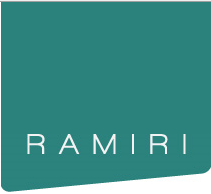 The Task
the two ERICs need to be setup, i.e. the 5 data/processing hubs 
      and the ERIC layer need to have appropriate personnel 

a preparation group has been established to come up with a 
      blueprint for staffing and measures

you are the management group and need to come up with an
      advice for the Establishment Boards

do not look primarily at costs, although lean structures are very 
      important to keep the costs as low as possible
10/24/2011
RAMIRI Session on Human Resources Trieste